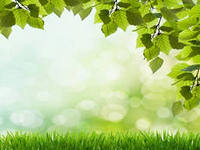 Непосредственно образовательная деятельность с детьми старшего дошкольного  возраста  по  изобразительной деятельности с использованием  пластилинографии
 « Сорокины  подружки»
№ 3





Воспитатель Михайленко. Е.Г.
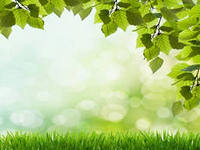 Область познания.
-    Закреплять у детей знание  о птицах.
 -   Продолжать работу над грамматическим  строем речи.
     Д/И « Подбери родственные слова»
      Область социализации.
Воспитывать у детей  интерес к изучению природы, любовь  кне, умение видеть красоту окружающего мира..
- воспитывать чувства сопереживания ( приходить на помощь)
 Область художественного творчества
 Закреплять приемы- надавливания и разминания раскатывать  тонким слоем.
- Учить дополнять образ сороки различными дополнительными деталями( семечки. Крупа, перышки)
- Учить передавать характерные черты сороки через цвет, особенности строение сороки
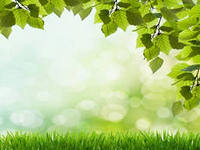 Материал
Иллюстрации с изображением птиц, природный материал, заготовки с силуэтами. Запись  с голосами птиц.
Предварительная работа
Наблюдение за птицами, чтение рассказов Бианки, изготовление заготовок  с березами.
Ход
Звучит запись с голосами птиц.
Послушайте. Что за звуки?
Пойдемте посмотрим где они поют?
На мольберте дерево  с разными птицами.
 Рассматриваем птиц.
    Обращаем внимание детей ещё на одно дерево. На нём сидит 
   одна птичка и не поёт. Сорока. 

- А как вы думаете, почему она такая грустная?
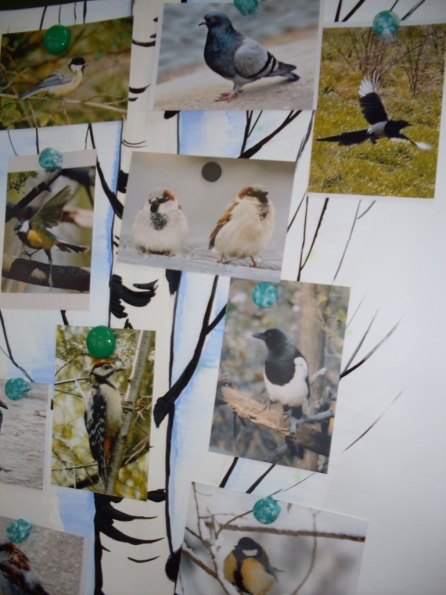 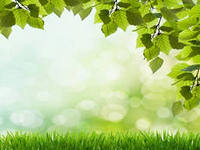 А, наверное, ей просто скучно сидеть одной на дереве. И поиграть не с кем и попеть не с кем. Ребята, а мы можем помочь сороке, стать веселой
- А давайте нарисуем ей подружек! 
-Дети садятся за столы. 
 -Ребята посмотрите, а что есть у сороки. 
;Прежде чем мы начнём мастерить сорок давайте разомнем наши ручки.
Пальчиковая игра
Рано утром из далёка соединяем кисти рук крест накрест, 
прилетели к нам сороки. машем обеими кистями как крыльями
Стали громко стрекотать делаем кулачки и трем ими туда-сюда. 
Длинным хвостиком махать. ладони с сомкнутыми пальцами прижимаем друг к другу и наклоняем вправо-влево. 
Зёрнышки они клевали, пальцы обеих рук собираем в щепоть и клюём 
Всё на свете рассказали. сжимаем разжимаем пальцы.
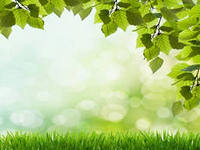 Рисовать мы будем пластилином, обращаем внимание на заготовки
 Какие у нас замечательные птички получились. 
Устали мастерить, давайте все разомнёмся… .
Физ. минутка:
Я по улице гулял шаг на месте
Галок и ворон считал
Раз, два, три, четыре, пять загибать пальчики под счёт
Буду их считать опять
Рот открыл смотрю я в небо поднимаем голову
Влево, вправо, я там не был. повороты головы 
Птичкой захотел я стать
И руками стал махать. взмахи руками вверх, вниз
Крылья вверх, крылья вниз. 
Только слышен ветра свист. 
Я подпрыгнул, что б взлететь, подпрыгиваем
Но пришлось на землю сесть приседаем.
А теперь давайте возьмем своих птичек и посадим их на дерево рядом с сорокой. 
Рассматривание работ.
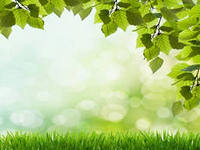 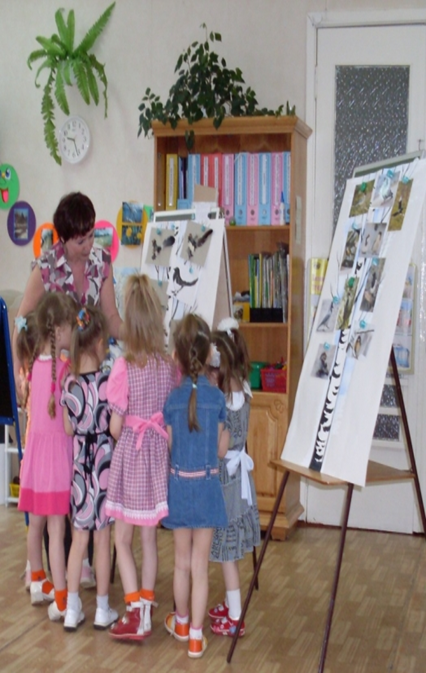 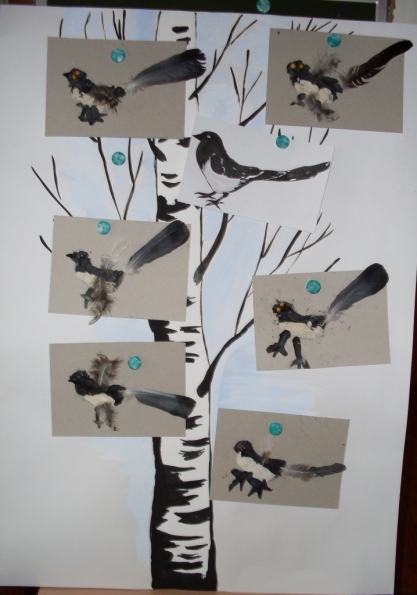 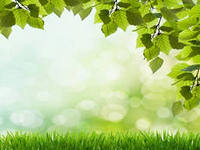 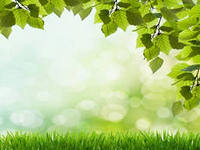 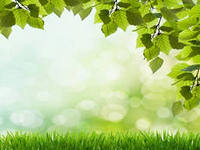